陕旅版英语六年级上册
Unit8 New Year’s Party
第4课时
WWW.PPT818.COM
教学目标：
1.了解字母组合oa，ou在常见单词中的读音规则，并学习运用其读音规则拼读新单词。
2.能掌握动词过去式的变化规律并准确运用一般过去时态谈论、描述有关新年聚会的情境，做到会学、会用。
Free talk
When did you have your New Year’s party last time?

What did you do at the party?

What made you laugh? Why?

Were you excited?
听音写词
Part B Read the words
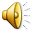 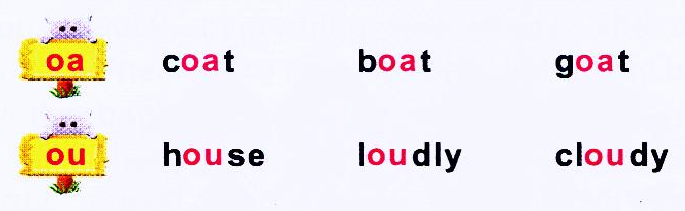 Summary
oa在重读音节中读双元音[əʊ]，发音同元音字母o的字母音。
  字母组合ou在重读音节中读双元音[au]。
Try to read more
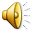 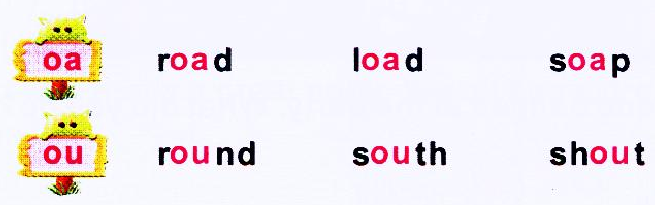 Part C Match and talk
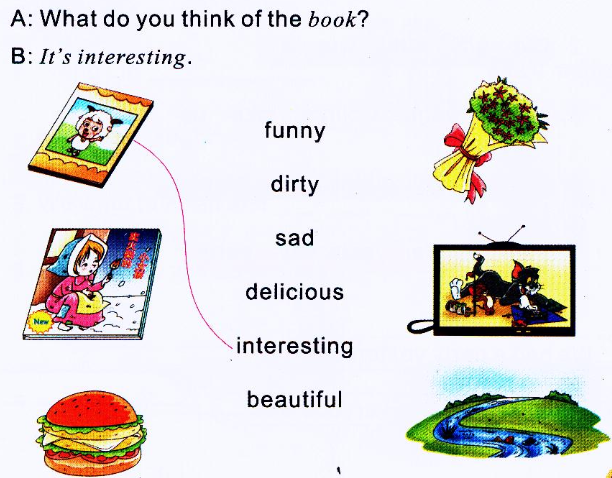 Part C Make up the sentences and  	  	   reorder them to make a story
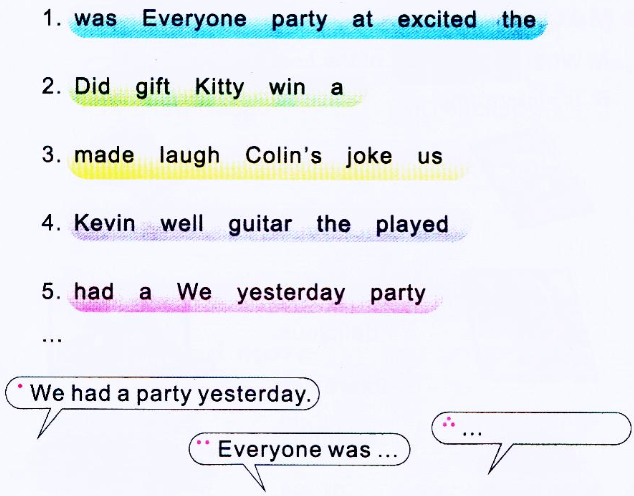 小练笔
以 We had a party yesterday. Everyone was excited at the party.开头运用一般过去时态描写聚会情境。